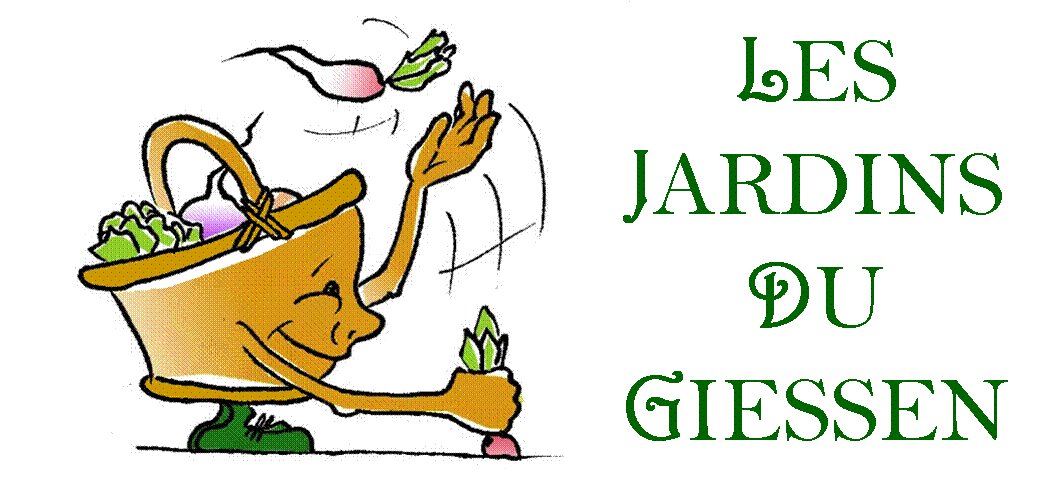 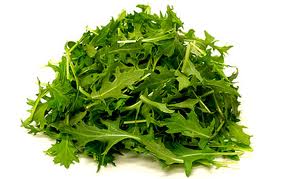 MIZUNA
1
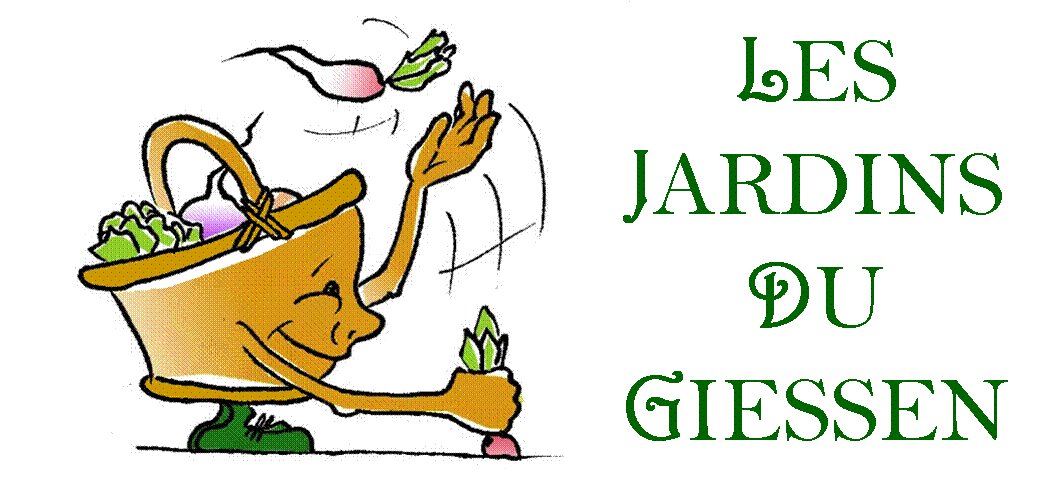 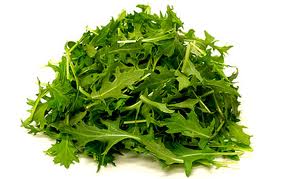 MIZUNA
SALADE DE MIZUNA
	Ingrédients : 	- 90 grammes de mizuna 		- 3 noix 		- 1 (grande) tranche de jambon de 		  Bayonne 		- 1 échalote 		- 3 c. à s. d'huile de colza 		- 3 c. à s. d'huile de noix 		- 1 c. à s. de vinaigre de vin rouge 		- 1 c. à c. de moutarde forte

	Laver et essorer les pousses de mizuna. 
	Ouvrir les noix, couper les cerneaux en morceaux. 
	Trancher le jambon de Bayonne en morceaux, et le faire revenir à sec quelques instants dans une poêle anti adhésive. 
	Émincer l'échalote.Verser le tout dans un saladier.Préparer la vinaigrette en mélangeant les huiles, le vinaigre et la moutarde, et la verser sur la salade.
SALADE DE MIZUNA AUX NAVETS
	Recette des Jardins de Cocagne CH.
	Ingrédients :		- salade de mizuna
			- 1 ou 2 petits navets
			- oignon
			- huile d’olive
			- sel

	Un ou deux petits navets finement émincés et revenus dans un peu d'huile d'olive, éventuellement un petit oignon blanc ou autre émincé aussi.Sur une belle planche on taille le mizuna en fins tronçons de 1cm, des fois 1,2cm. On aura préalablement enlevé les petits bouts parfois filandreux vers le côté racinaire.Le secret ensuite c'est de passer le mizuna deux minutes dans la poêle, un peu de sel en fin de cuisson , si il y en a beaucoup le faire en 2 voire 3 fois, laisser ensuite tirer le temps de tourner la salade et de servir un verre, manger avec ce qu'il vous plaira.Le tout doit encore être légèrement mi-croquant sous la dent.
2
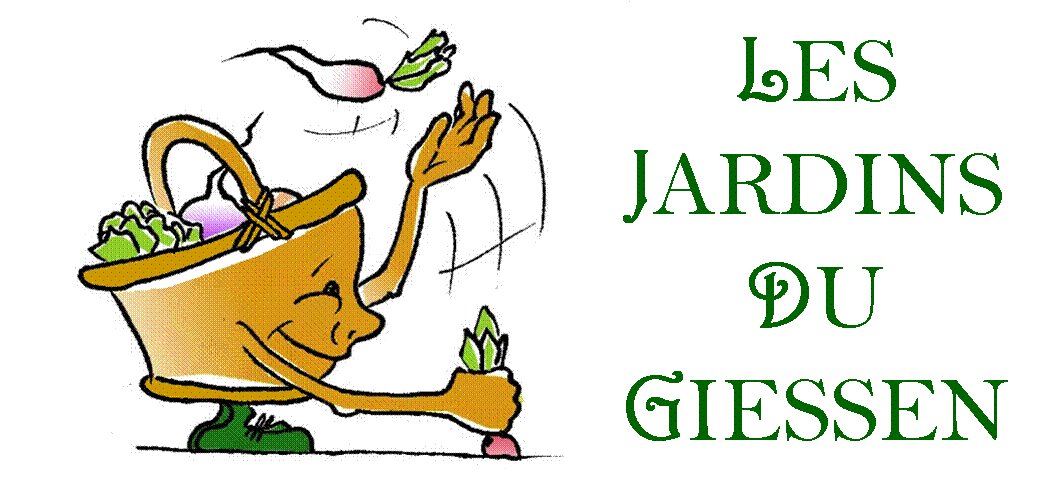 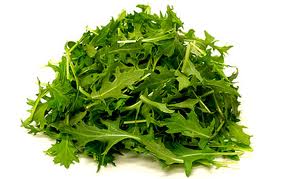 MIZUNA
Recette
Recette
3